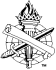 SIN
“A failing to
hit the mark”
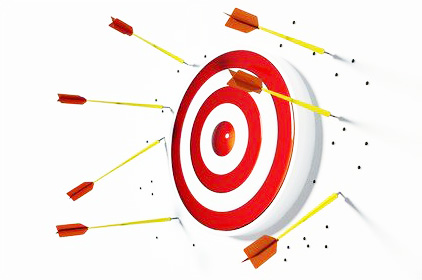 Romans 3:9-18; 23
Romans 6:23
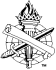 2
How do you choose to deal with your sin?
3
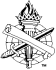 Deny your sin
Self-righteous deception, 1 John 1:8
Makes God a liar, 1 John 1:10
His word is not in us, 1 John 1:10
Change definitions of sin, Isaiah 5:20
4
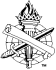 Romans 1:28-32
Indulge your Sin
Honor self and refuse to honor God, Romans 1:20-22
Sets mind on the flesh and befriends the world, Romans 8:5-8; James 4:1-4
5
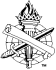 Romans 1:20
Excuse your Sin
Blame others, Genesis 3:11-13 (Jas. 1:14)
“Can’t help myself,” Exodus 32:21-24
Good intentions, Matthew 7:21-23
Fear, 1 Samuel 15:24
6
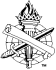 Genesis 3:7-8
Hide your Sin
Futile, Isaiah 29:15; Jeremiah 23:23-24; Ezekiel 8:12
Always before God, Psalm 90:8
Only hurts you, Hebrews 3:12-13
Seek God’s help, Psalm 19:12-13
7
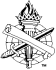 Proverbs 28:13; Luke 15:17-19
Confess your Sin
To God, Psalm 32:3-5 (51:3-4); 1 John 1:9
To those sinned against, James 5:16
8
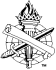 Luke 13:3, 5
Repent of your Sin
Godly sorrow, 2 Corinthians 7:9-10
Fruit of repentance, 2 Corinthians 7:11
Stop your sin, Revelation 9:20-21
Repudiate your sin, Acts 19:18-19
Put sin to death, Romans 6:6, 11-14
9
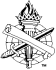 God forgives sinners who repent and obey, Acts 2:37-38 (Heb. 10:17)

Deal with your sin in God’s way, Hebrews 3:13
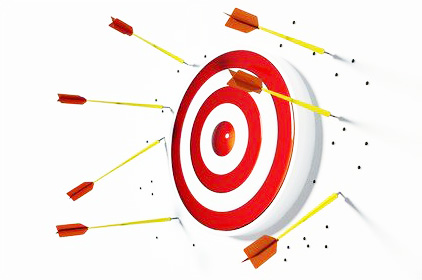 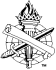 10